LITERATURE REVIEW
LECTURE 4
PLAN OF THE LECTURE
1. LITERATURE REVIEW DEFINITION
2. LITERATURE REVIEW FUNCTIONS IN RESEARCH PROCESS
3. HOW TO CARRY OUT THE LIRETAURE REVIEW
4. HOW TO REVIEW SELECTED LITERATURE
LITERATURE REVIEW
A literature review is a comprehensive summary of previous research on a topic. The literature review surveys scholarly articles, books, and other sources relevant to a particular area of research.
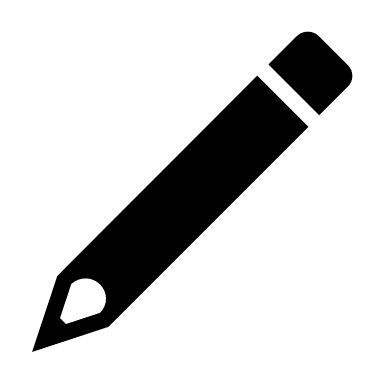 The review should enumerate, describe, summarize, objectively evaluate and clarify this previous research.  It should give a theoretical base for the research and help you (the author) determine the nature of your research.  The literature review acknowledges the work of previous researchers, and in so doing, assures the reader that your work has been well conceived.  It is assumed that by mentioning a previous work in the field of study, that the author has read, evaluated, and assimilated that work into the work at hand.
The purpose of a literature review is to gain an understanding of the existing research and debates relevant to a particular topic or area of study, and to present that knowledge in the form of a written report
LITERATURE REVIEW FUNCTIONS IN RESEARCH PROCESS
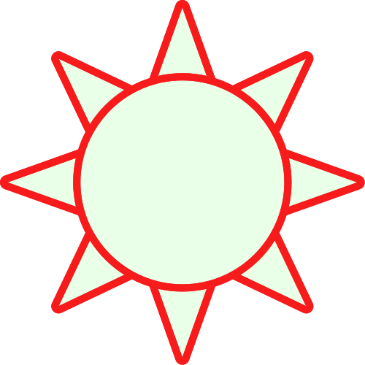 A literature review basically has three functions:
to convey to the reader what knowledge and ideas have been established on a topic, and what their strengths and weaknesses are;
in doing so, you clearly pass the message to the reader that you are familiar with these theories & ideas. Consequently, you are somewhat more of an expert writer, or so the reader may think.
present your ideas on the matter & your theorie(s).
A literature review should be structured like any other essay: it should have an introduction, a middle or main body, and a conclusion.
Introduction
The introduction should:
define your topic and provide an appropriate context for reviewing the literature;
establish your reasons – i.e. point of view – for
reviewing the literature;
explain the organisation – i.e. sequence – of the review;
state the scope of the review – i.e. what is included and what isn’t included. For example, if you were reviewing the literature on obesity in children you might say something like: There are a large number of studies of obesity trends in the general population. However, since the focus of this research is on obesity in children, these will not be reviewed in detail and will only be referred to as appropriate.
Main body
The middle or main body should:
organise the literature according to common themes;
provide insight into the relation between your chosen topic and the wider subject area e.g. between obesity in children and obesity in general;
move from a general, wider view of the literature being reviewed to the specific focus of your research.
Conclusion
The conclusion should:
summarise the important aspects of the existing body of literature;
evaluate the current state of the literature reviewed;
identify significant flaws or gaps in existing knowledge;
outline areas for future study;
link your research to existing knowledge.
Structure of a literature review
Writing a literature review is a hybrid act of literacy in that the literature review requires you to be both a reader and a writer. You are reading texts by others in order to create your own new text, a research story that sets up your discussion of your own research.
HOW TO CARRY OUT THE LIRETAURE REVIEW
There are five key steps to writing a literature review:
Search for relevant literature
Evaluate sources
Identify themes, debates, and gaps
Outline the structure
Write your literature review
1. Narrow your topic and select papers accordingly
Consider your specific area of study. Think about what interests you and what interests other researchers in your field. Limit your scope to a smaller topic.
2. Search for literature
Define your source selection criteria (ie. articles published between a specific date range, focusing on a specific geographic region, or using a specific methodology).
Using keywords, search a library database.
Reference lists of recent articles and reviews can lead to other useful papers.
Include any studies contrary to your point of view.
3. Read the selected articles thoroughly and evaluate them
Evaluate and synthesize the studies' ﬁndings and conclusions.
Note the following:
Assumptions some or most researchers seem to make
Methodologies, testing procedures, subjects, material tested researchers use
Experts in the ﬁeld: names/labs that are frequently referenced
Conflicting theories, results, methodologies
Popularity of theories and how this has/has not changed over time
4. Organize the selected papers by looking for patterns and by developing subtopics
Note the following:
Findings that are common/contested
Important trends in the research
The most influential theories
Narrow your topic and select papers accordingly.
Search for literature.
Read the selected articles thoroughly and evaluate them.
Organize the selected papers by looking for patterns and by developing subtopics.
Develop a thesis or purpose statement.
Write the paper.
Review your work.
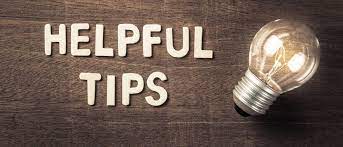 If your literature review is extensive, ﬁnd a large table surface, and on it place post-it notes or ﬁling cards to organize all your ﬁndings into categories.
Move them around if you decide that (a) they ﬁt better under different headings, or (b) you need to establish new topic headings.
Develop headings/subheadings that reflect the major themes and patterns you detected
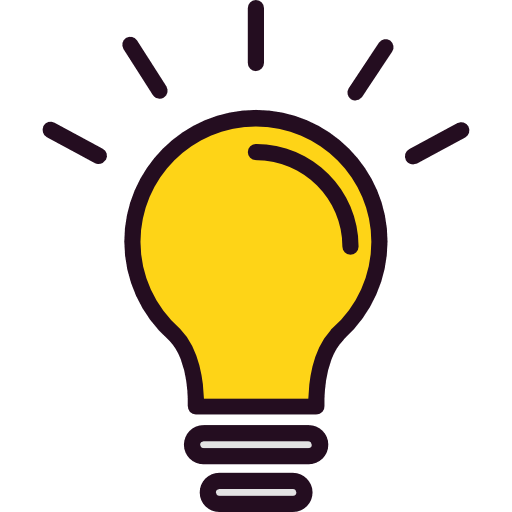 5. Develop a thesis or purpose statement
Write a one or two sentence statement summarizing the conclusion you have reached about the major trends and developments you see in the research that has been conducted on your subject.

6. Write the paper
Follow the organizational structure you developed above, including the headings and subheadings you constructed.
Make certain that each section links logically to the one before and after.
Structure your sections by themes or subtopics, not by individual theorists or researchers.
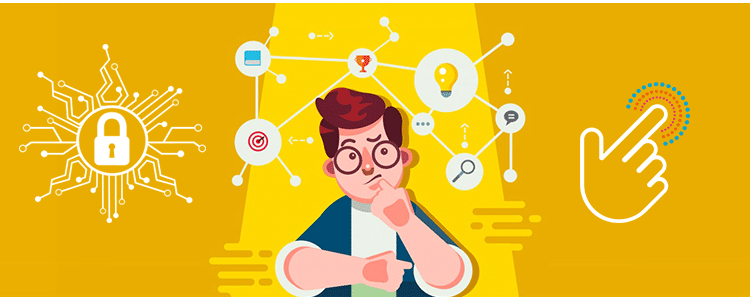 If you ﬁnd that each paragraph begins with a researcher's name, it might indicate that, instead of evaluating and comparing the research literature from an analytical point of view, you have simply described what research has been done.
7. Review your work
Look at the topic sentences of each paragraph. If you were to read only these sentences, would you ﬁnd that your paper presented a clear position, logically developed, from beginning to end? The topic sentences of each paragraph should indicate the main points of your literature review.
Make an outline of each section of the paper and decide whether you need to add information, to delete irrelevant information, or to re-structure sections. Since the purpose of a literature review is to demonstrate that the writer is familiar with the important professional literature on the chosen subject, check to make certain that you have covered all of the important, up-to-date, and pertinent texts. In the sciences and some of the social sciences it is important that your literature be quite recent; this is not so important in the humanities.
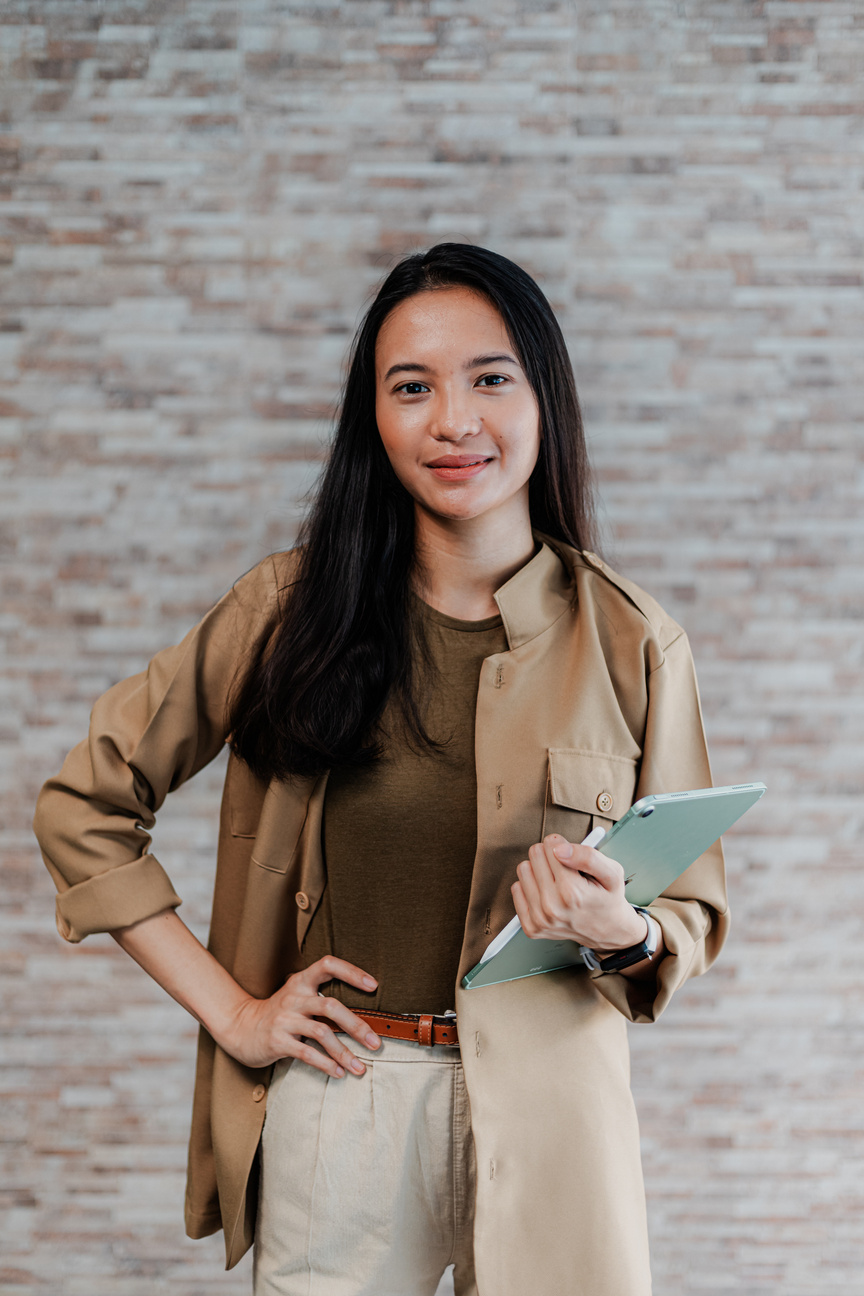 Make certain that all of the citations and references are correct and that you are referencing in the appropriate style for your discipline. If you are uncertain which style to use, ask your professor.
Check to make sure that you have not plagiarized either by failing to cite a source of information, or by using words quoted directly from a source. (Usually if you take three or more words directly from another source, you should put those words within quotation marks, and cite the page.)
Text should be written in a clear and concise academic style; it should not be descriptive in nature or use the language of everyday speech.
There should be no grammatical or spelling errors.
Sentences should ﬂow smoothly and logically.
TASKS TO DO
What is the specific thesis, problem, or research question that my literature review helps to define?

What type of literature review am I conducting? Am I looking at issues of theory? methodology? policy? quantitative research (e.g. on the effectiveness of a new procedure)? qualitative research (e.g., studies of loneliness among migrant workers)?

What is the scope of my literature review? What types of publications am I using (e.g., journals, books, government documents, popular media)? What discipline am I working in (e.g., nursing psychology, sociology, medicine)?
RECOMMENDED LITERATURE
https://www.phrasebank.manchester.ac.uk/referring-to-sources/
https://advice.writing.utoronto.ca/types-of-writing/literature-review/
https://cpb-us-e1.wpmucdn.com/sites.psu.edu/dist/6/65498/files/2016/12/Literature-Review-Packet-Summer-2018-14ngdgc.pdf
THANK YOU